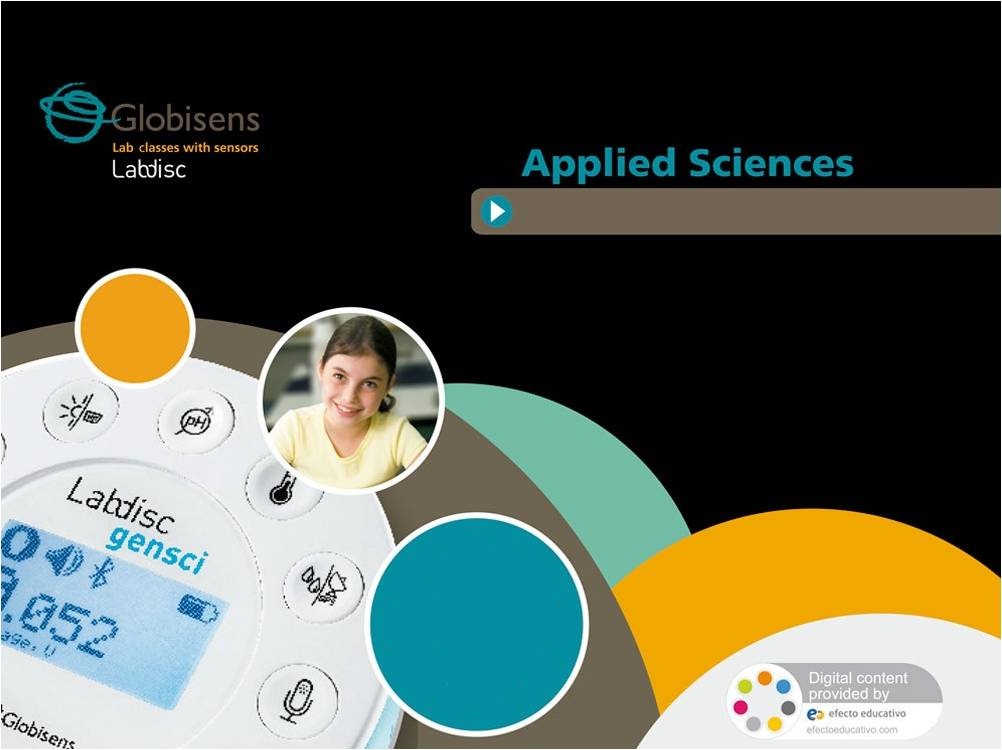 Earth's magnetic field
Measuring the Earth's magnetic field at a given location
Earth's magnetic field
Measuring the Earth's magnetic field at a given location
Objetive
The objective of the activity is to measure the magnetic field of the Earth an a given area. The relation between maximum and minimum values of the magnetic field will be established, and the place where the sensor points to in order to obtain such values.
Earth's magnetic field
Measuring the Earth's magnetic field at a given location
Introduction and theory
Our home, the Earth, has an internal structure which we know little about considering the large number of phenomena associated with its structure and composition. Due to the extreme conditions of pressure and temperature found here, it is easier to learn about distant galaxies than it is to explore the inside of this planet. However, the presence of ferromagnetic materials that are in constant motion with complex dynamics near the Earth’s center, are due to a relatively constant magnetic field. This is however inhomogeneous concerning intensity measured at different points of the Earth's surface. The effects of this field on Earth are dramatic, to the point of being essential to the very existence of life.
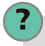 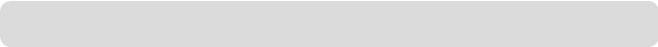 What do you understand by magnetic field?
Earth's magnetic field
Measuring the Earth's magnetic field at a given location
Introduction and theory
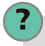 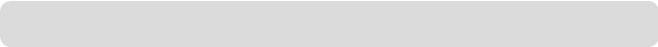 What action should be run to measure the deflection of a rotating object relative to a starting position?
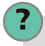 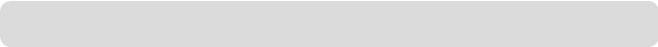 How does the presence of a magnetic field affect the needle of a compass?
Earth's magnetic field
Measuring the Earth's magnetic field at a given location
Introduction and theory
The lines of magnetic field generated by a coil are present in high concentration per unit area, or intensity along the axis of axial symmetry. This axis defines a dipole, or two ends differentiated by the direction that the lines run through some unit area perpendicular to it. This determines an orientation for magnetic interactions.  As according to general convention and European definitions, north - the end of a magnet or coil will act as compass pointing to true north on the planet.
Teoría
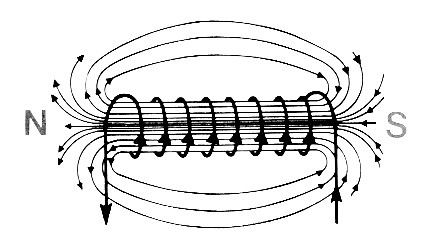 ( - )
( + )
Earth's magnetic field
Measuring the Earth's magnetic field at a given location
Introduction and theory
The corners of Earth are determined by axis and direction of rotation. Thus, the east-west and north-south geographical directions are determined by the movement of the stars. An instrument such as a compass serves for guidance, but does not indicate the exact direction of true north, only in fact the lines of Earth's magnetic field at that location. The inclination of the needle relative to the direction of the rotation axis is an angle called declination, and can take positive or negative values ​​depending on the direction of the inclination.
Magnetic North
(compass)
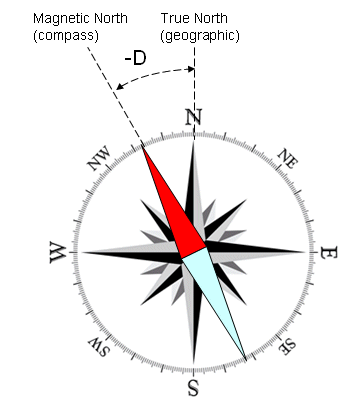 True North
(geographical)
Teoría
Earth's magnetic field
Measuring the Earth's magnetic field at a given location
Introduction and theory
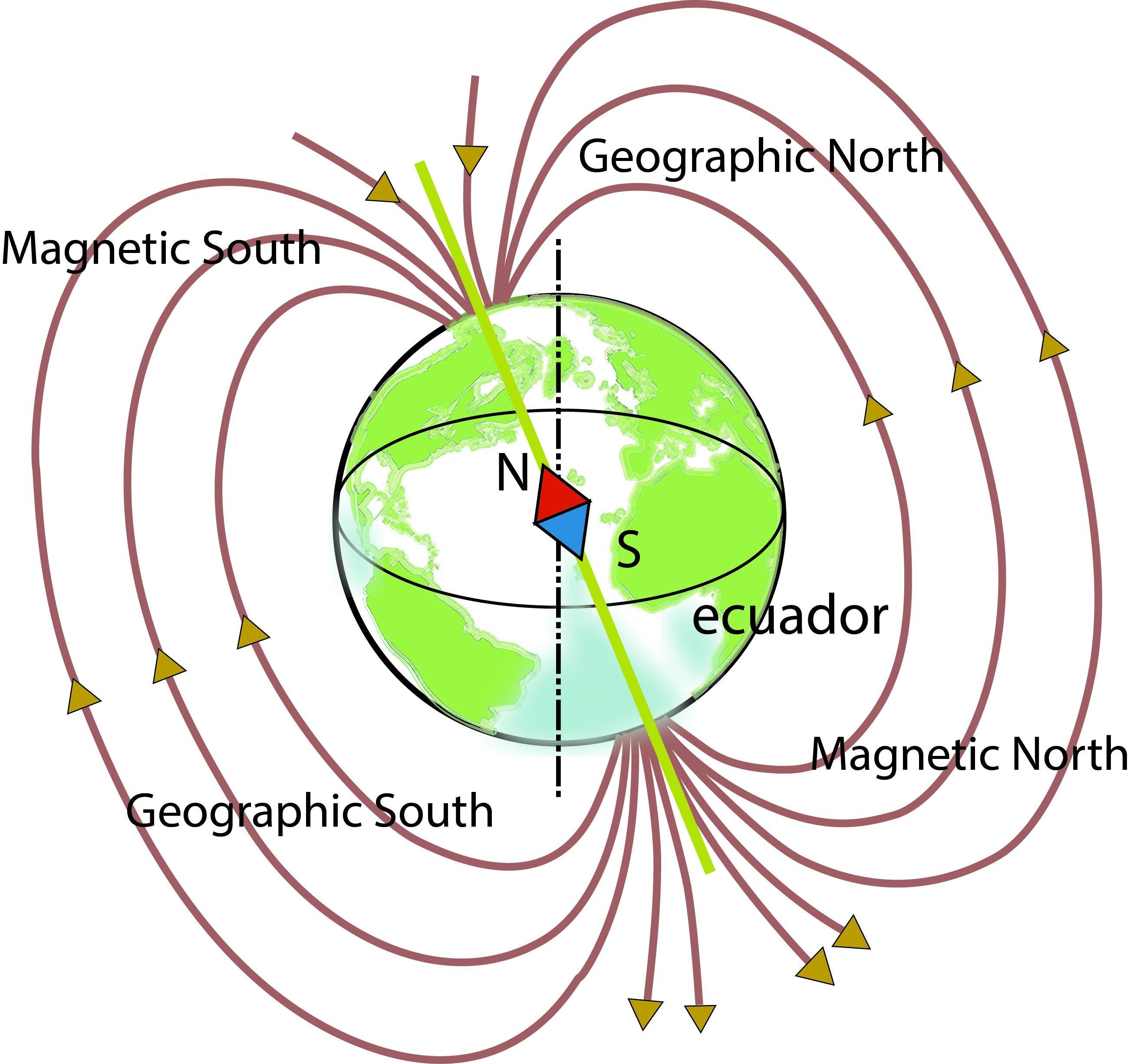 Theoretical
In this way, and from the observations of Oersted and Faraday, the sense in pointing magnetic field lines at each end of the axis of symmetry or magnetic pole is identified.

According to the European convention for magnetic polarities’ names, it is determined that near the geographic north of the Earth there must be a magnetic south pole, able to attract the north magnetic pole that operates a needle compass.
Earth's magnetic field
Measuring the Earth's magnetic field at a given location
Introduction and theory
Due to the dynamism of the material that generates the magnetic field inside the planet, the location of the poles is not constant and the magnetic intensity varies at each location on Earth. Using the principle of superposition of fields, there should be considered a second field perpendicular to the field of the Earth. Here, measuring the angle of inclination of the resulting field in order to obtain a relation between both.
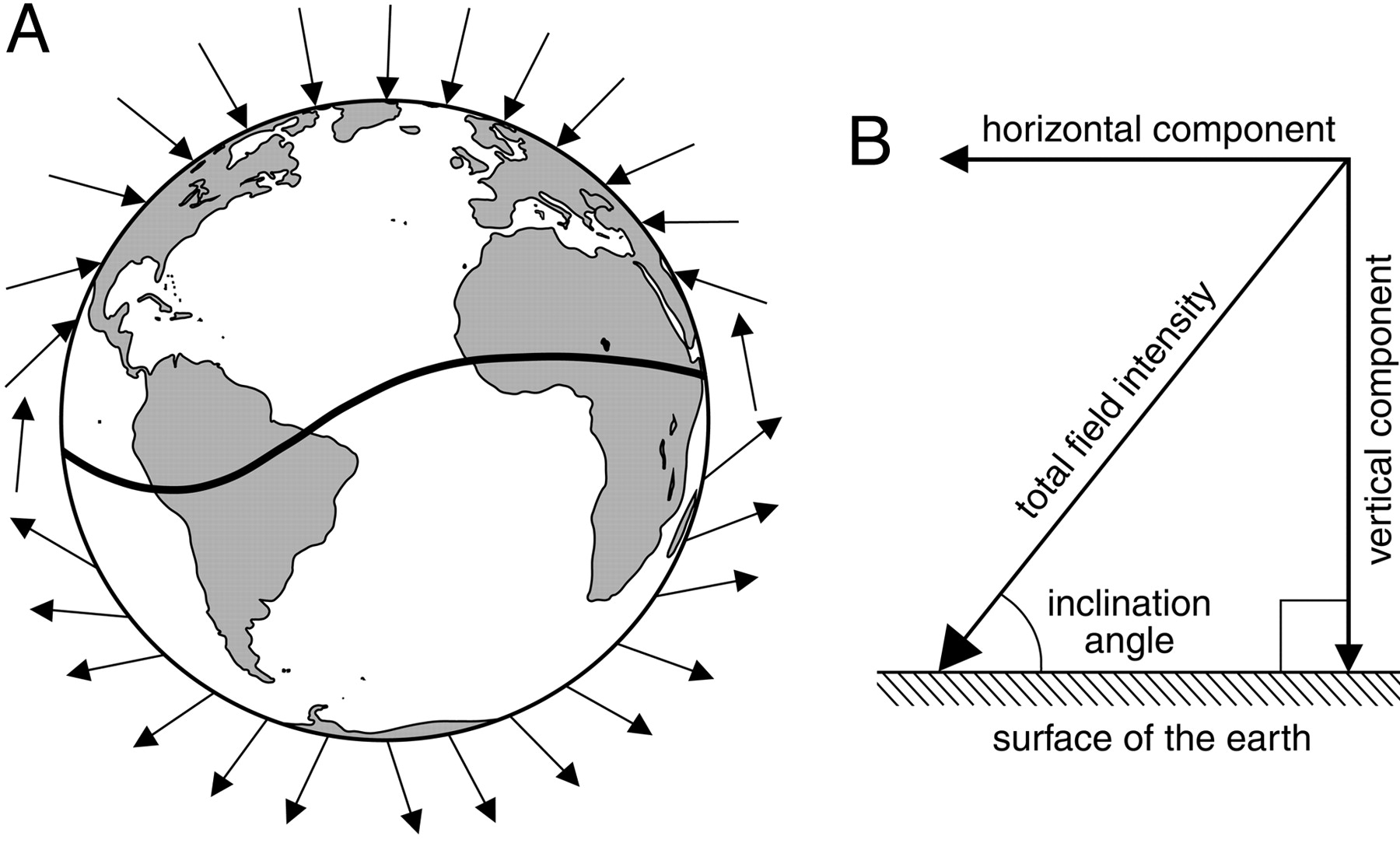 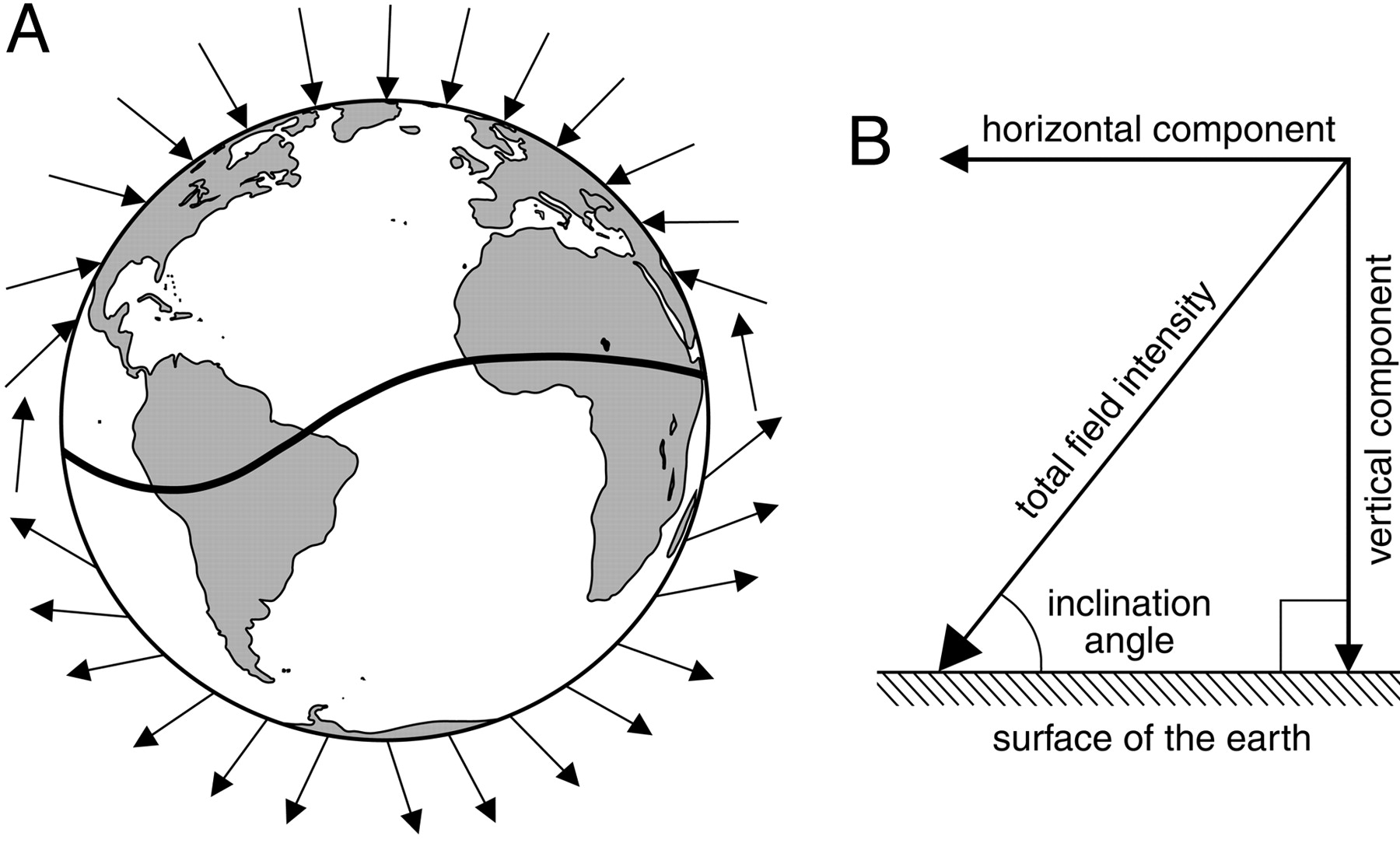 Earth's field
Resulting field
Coil field
Angle of inclination
Earth's magnetic field
Measuring the Earth's magnetic field at a given location
Introduction and theory
Now, students are encouraged to propose a hypothesis to be tested by experiment.
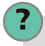 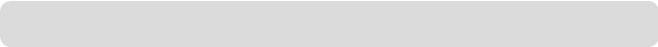 Register the magnetic field from where you are, having first measured with a sensor facing the geographic north pole. Then face towards the geographic south pole. Do you think there would be differences between the two measurements? If so, what would the differences be?
Earth's magnetic field
Measuring the Earth's magnetic field at a given location
Activity description
Students will use the Labdisc magnetic field sensor to perform  magnetic field measurements of Earth at the place where they are; first pointing the sensor towards the geographic north pole, then reversing the orientation of the sensor by 180° to locate the magnetic field of the geographic south pole.
Earth's magnetic field
Measuring the Earth's magnetic field at a given location
Resources and materials
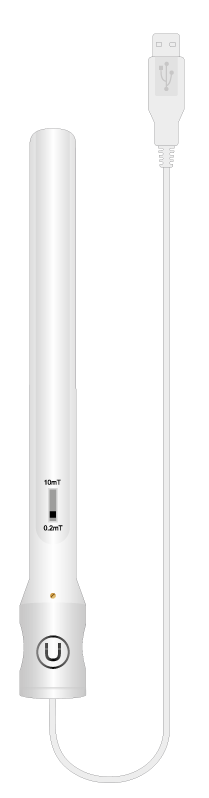 Labdisc
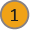 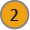 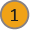 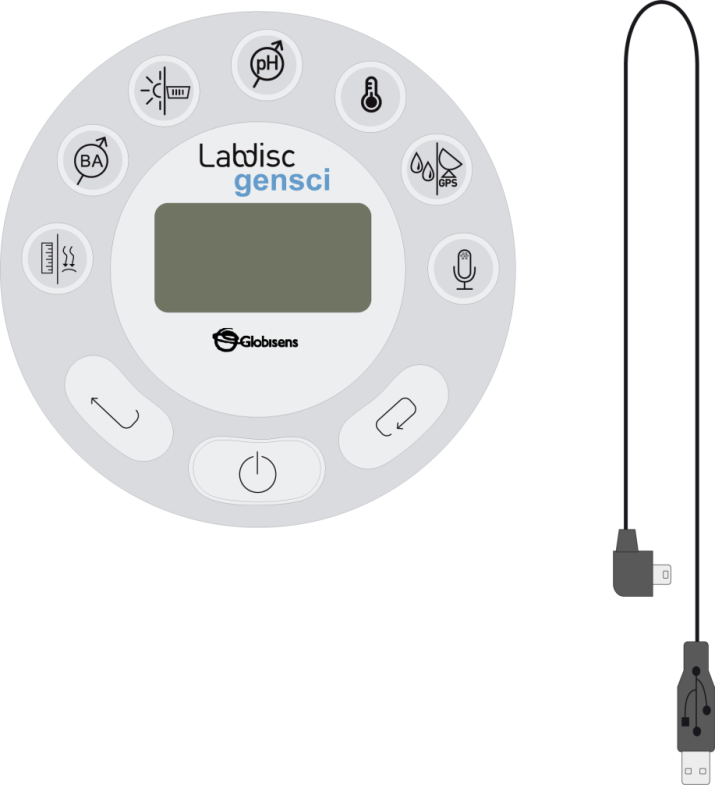 Magnetic field sensor
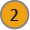 USB Cable
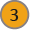 Compass
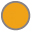 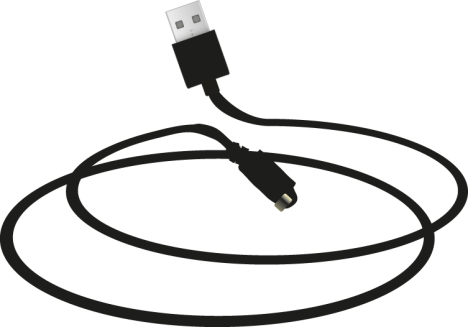 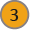 Earth's magnetic field
Measuring the Earth's magnetic field at a given location
Using Labdisc
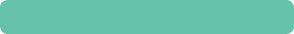 Configuring the Labdisc
To take samples with the magnetic field sensor, carry out the following instructions:

Connect the magnetic field sensor to the Labdisc’s universal input.

Turn on the Labdisc, and on the magnetic field sensor select 0.2 mT.
1
2
Earth's magnetic field
Measuring the Earth's magnetic field at a given location
Using Labdisc
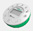 Click on            to set the Labdisc. Select the magnetic field sensor (0.3 mT) with a frequency of 10/sec, and a total of 10000 samples.
3
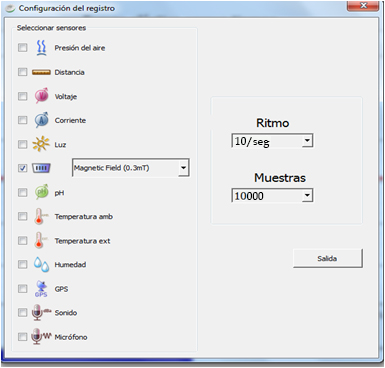 Earth's magnetic field
Measuring the Earth's magnetic field at a given location
Using Labdisc
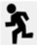 4
Once you have finished configuring the sensor,  start measuring by clicking        .


Once you have finished measuring, stop the Labdisc by pressing          .
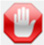 5
Earth's magnetic field
Measuring the Earth's magnetic field at a given location
Experiment
One student holds the magnetic field sensor with one hand, using the other hand to hold the Labdisc with the screen facing up, showing the measurements.

Another student holds the compass in one hand, guiding the needle to the north. 

The first student slowly moves the sensor horizontally, until the maximum value of the magnetic field is found, as shown in the figure.
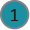 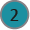 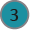 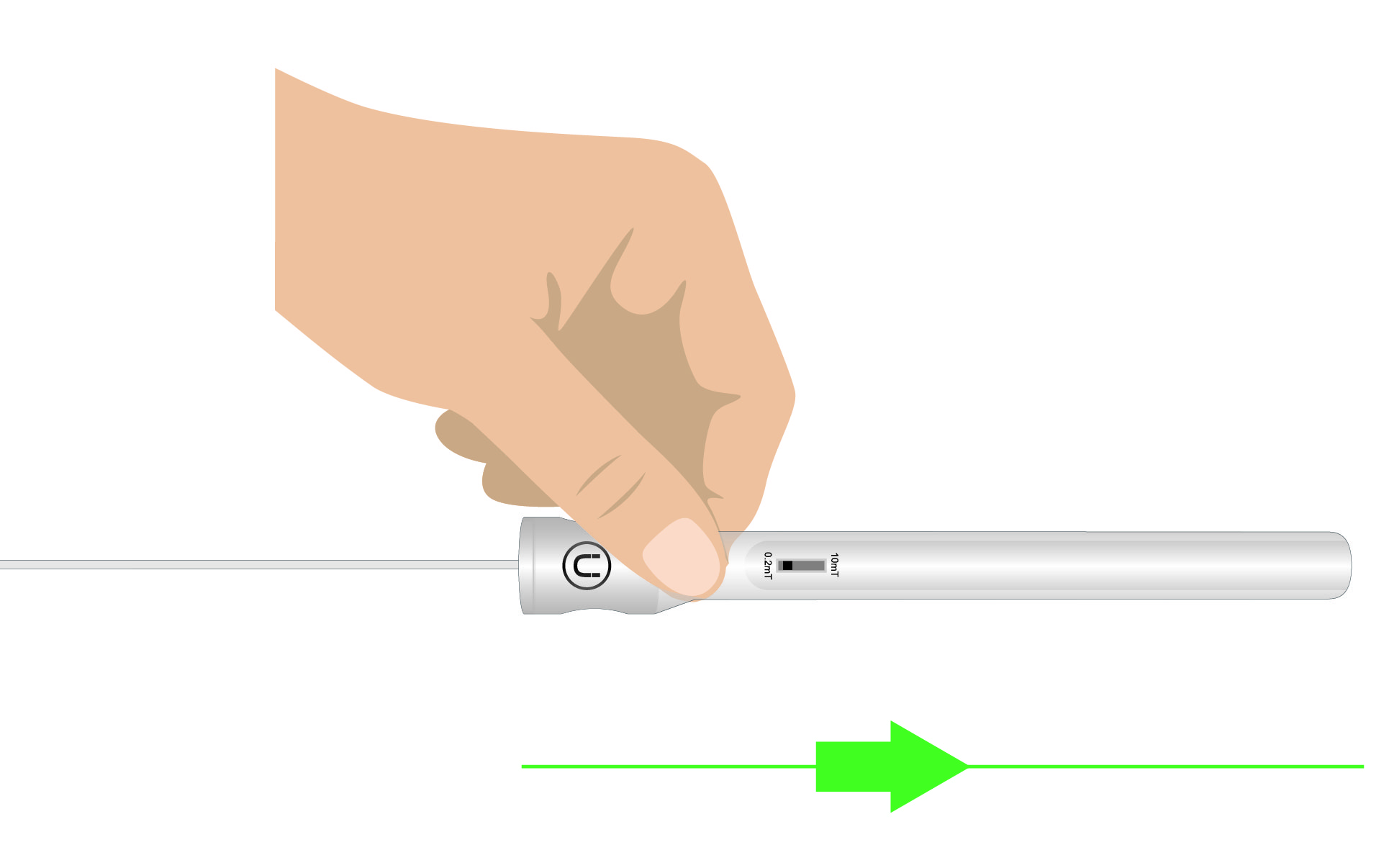 Once you have found the maximum value, hold the sensor in that position.
Earth's magnetic field
Measuring the Earth's magnetic field at a given location
Experiment
Observe the compass and determine the orientation in which the sensor detects the maximum value of the magnetic field. 

Then the student holding the sensor moves it vertically to again find the maximum value of the magnetic field, as shown in the figure. 

Once again, observe the compass and determine the orientation to which the sensor points as it detects the maximum value of the magnetic field.
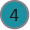 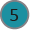 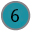 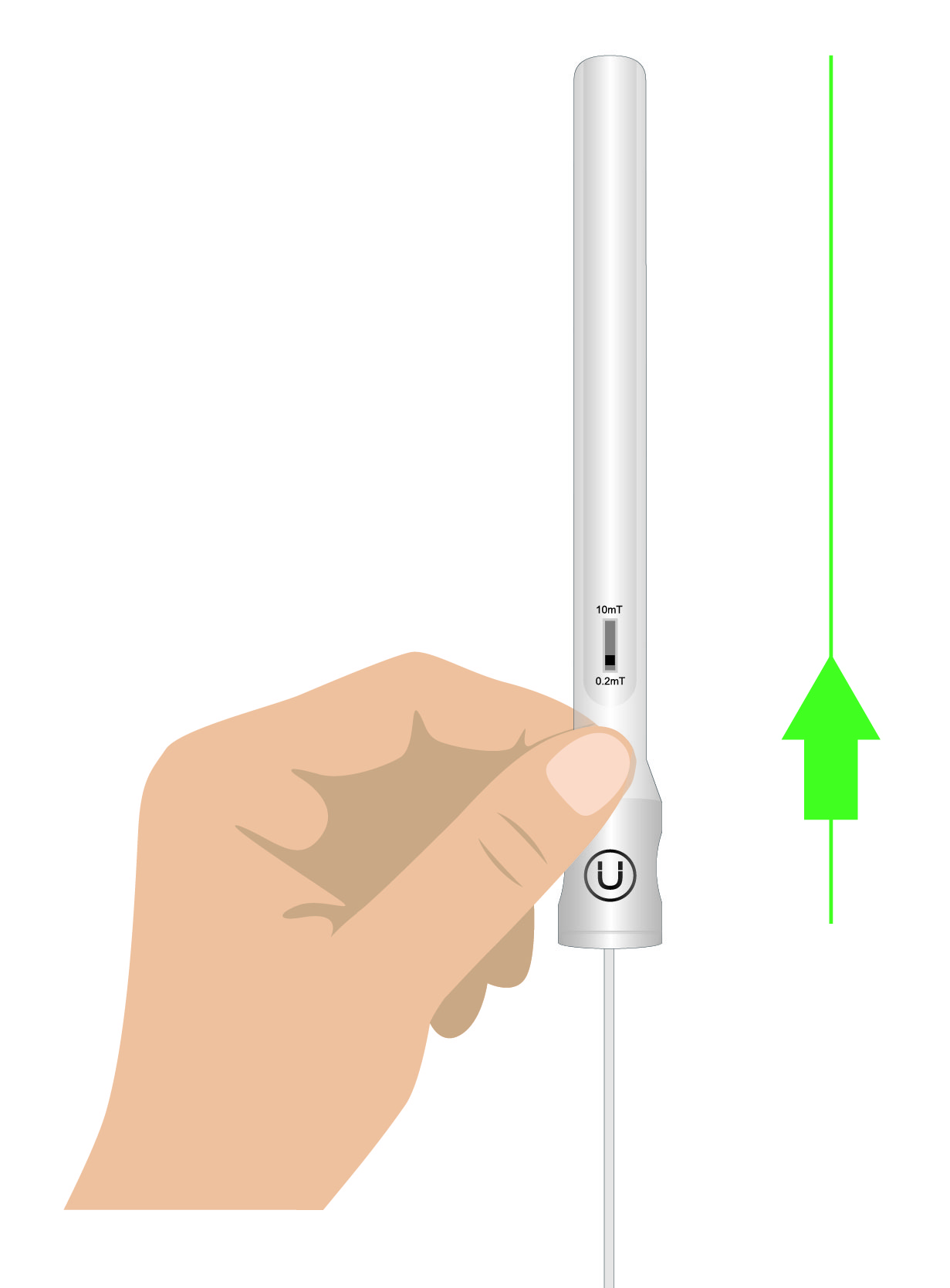 Earth's magnetic field
Measuring the Earth's magnetic field at a given location
Experiment
Once you find the maximum value of the magnetic field, and have determined where the sensor aims at this point, turn the magnetic field sensor by 180°, so that it points to the opposite side, as shown in the figure.

Finally, using the compass, determine where the sensor aims at this last point.
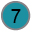 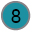 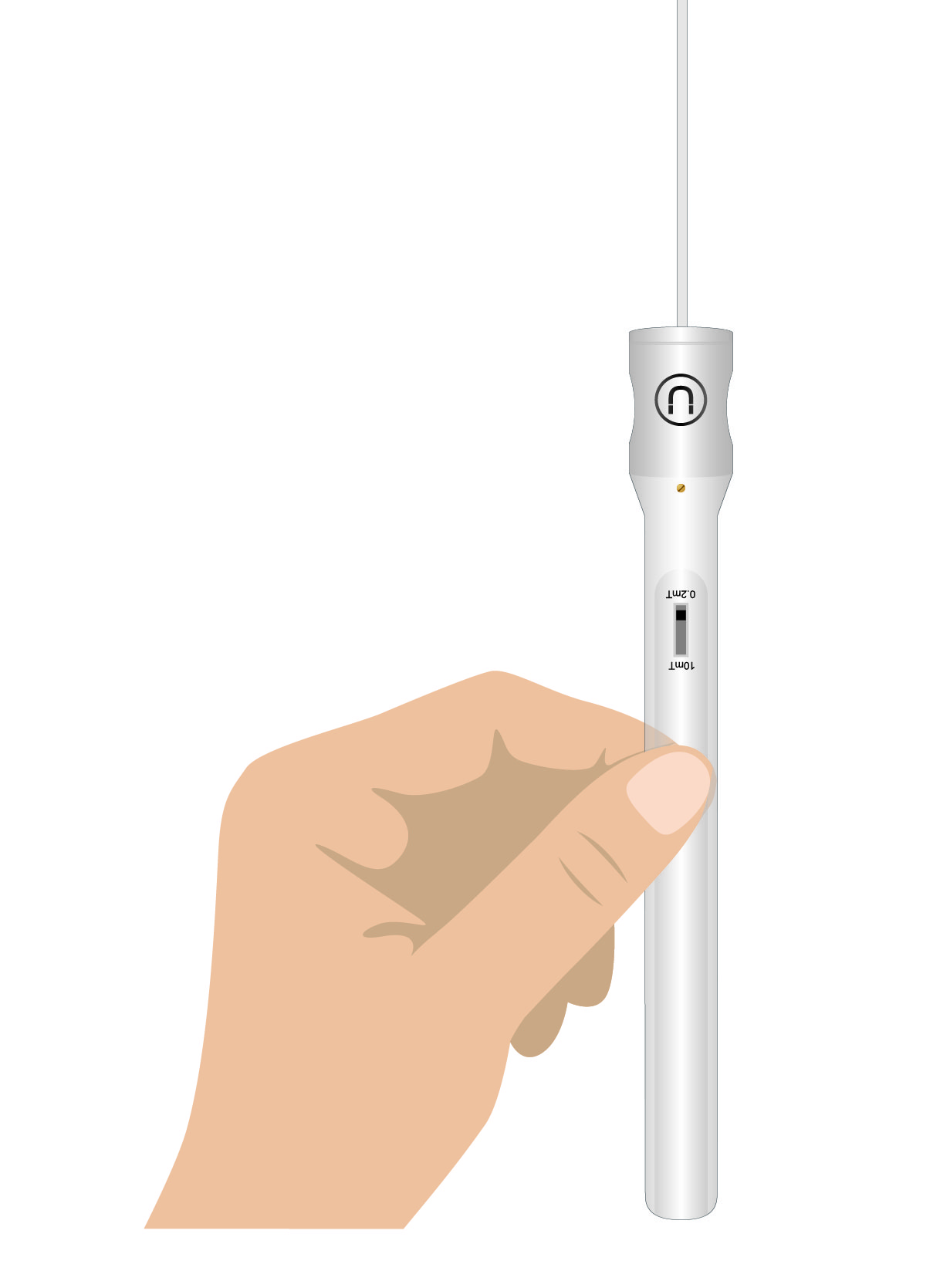 Earth's magnetic field
Measuring the Earth's magnetic field at a given location
Results and analysis
Connect the Labdisc to the computer and open the GlobiLab program.

At the top menu press              and select            . 

Choose the last experiment of the list and observe the chart on the screen.

Use the            button to add comments on the graph. Specify the actions that were performed during the experiment (rotating the sensor horizontally, then vertically and finally rotating it by 180°). Indicate also the direction in which the sensor was pointing when finding the maximum and minimum values ​​of the Earth's magnetic field.
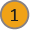 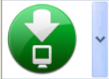 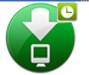 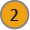 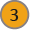 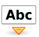 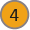 Earth's magnetic field
Measuring the Earth's magnetic field at a given location
Results and analysis
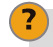 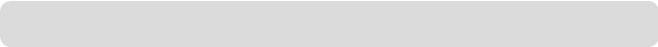 What was the maximum value of the magnetic field, and what was the minimum?
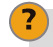 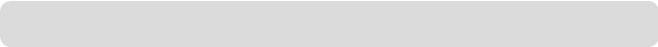 Where was the sensor pointing to obtain the maximum value and the minimum value of the magnetic field, respectively?
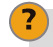 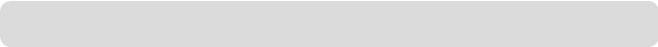 What is the purpose of rotating the sensor by 180°, once the maximum magnetic field is found?
Earth's magnetic field
Measuring the Earth's magnetic field at a given location
Results and analysis
The chart below should be similar to the one the students obtain:
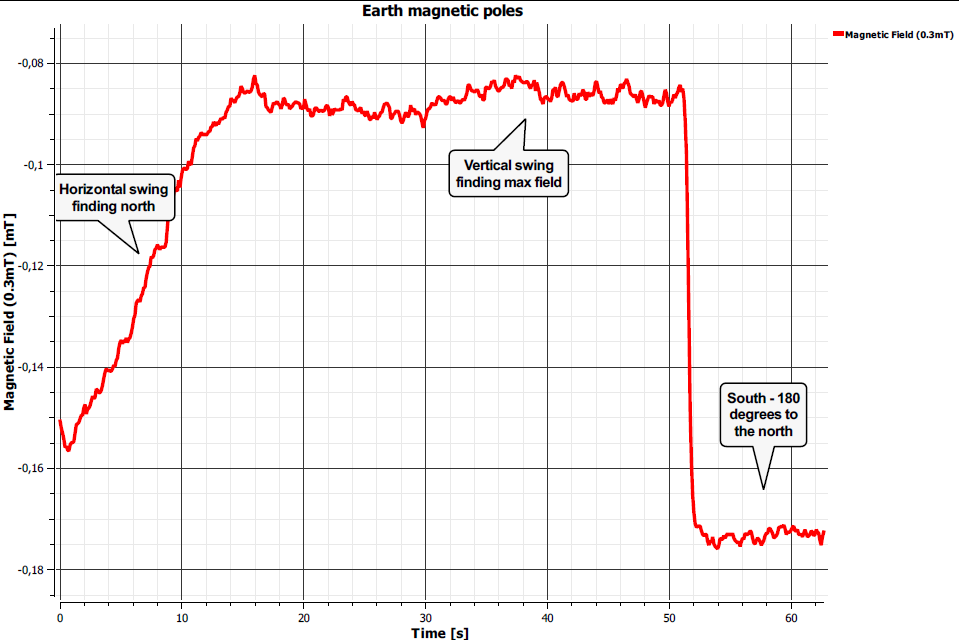 Earth's magnetic field
Measuring the Earth's magnetic field at a given location
Application activity
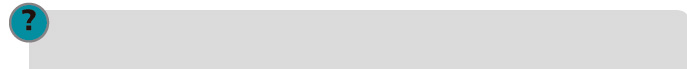 What is the relation between the magnetic poles and the geographic poles of the Earth?
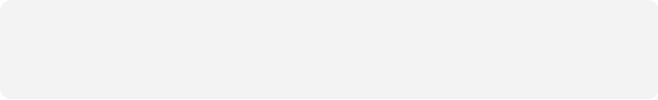 It is intended that students indicate whether they obtained any relation between the magnetic and geographic poles of the Earth. Students should recognize that the greatest value of field is obtained in the magnetic north, and geographic poles are set using the compass.
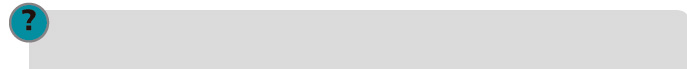 What applications may have to know about the magnetic field of the Earth and issues surrounding it? Investigate the matter if you don’t know the answer. 

It is intended that students indicate applications where the knowledge of magnetic fields are important, such as the use of loudspeakers and electronics in general, as well as implications in medicine, such as MRI, among others.
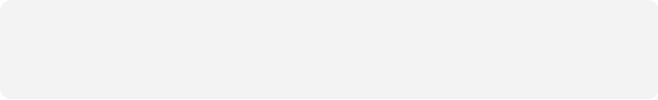 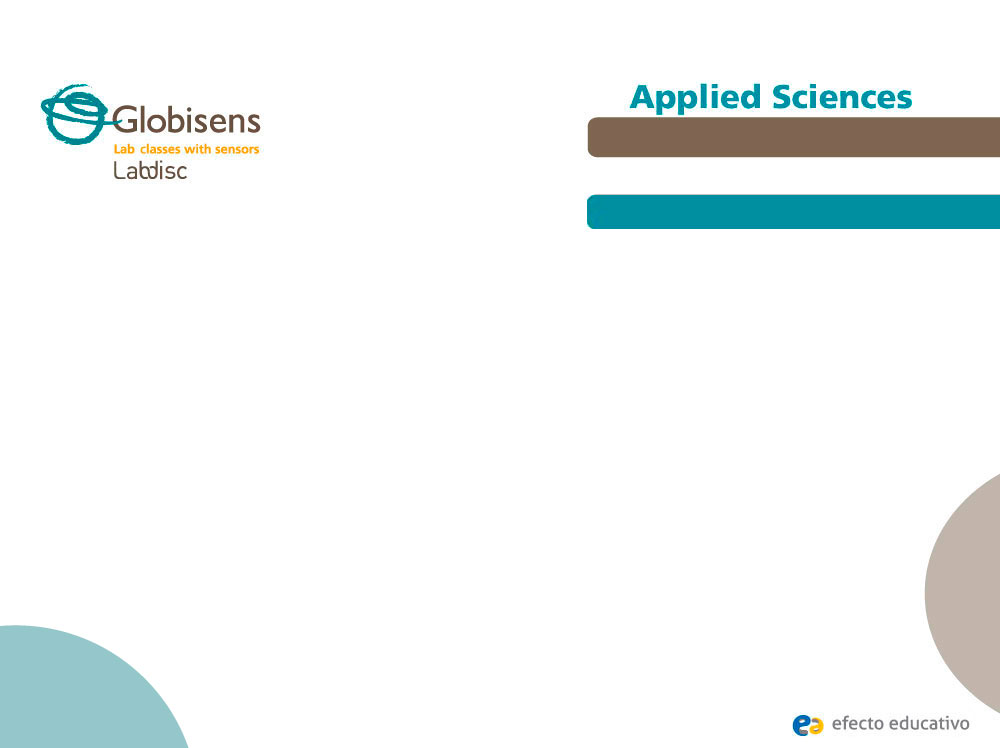 Earth's magnetic field
Measuring the Earth's magnetic field at a given location
Application activity
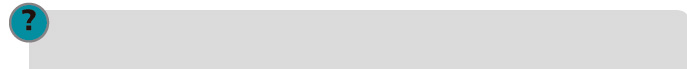 There are certain organisms that use the magnetic field of the Earth, like the bat (Eptesicusfuscus). Why do you believe it is useful for them? If you do not know the answer, investigate the matter.
It is intended that students indicate the incidence of the magnetic field on some organisms. For example, it can be used for orientation, especially when travelling long distances.
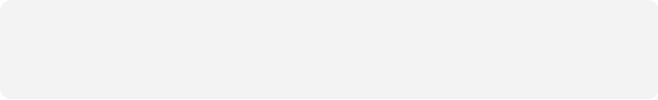